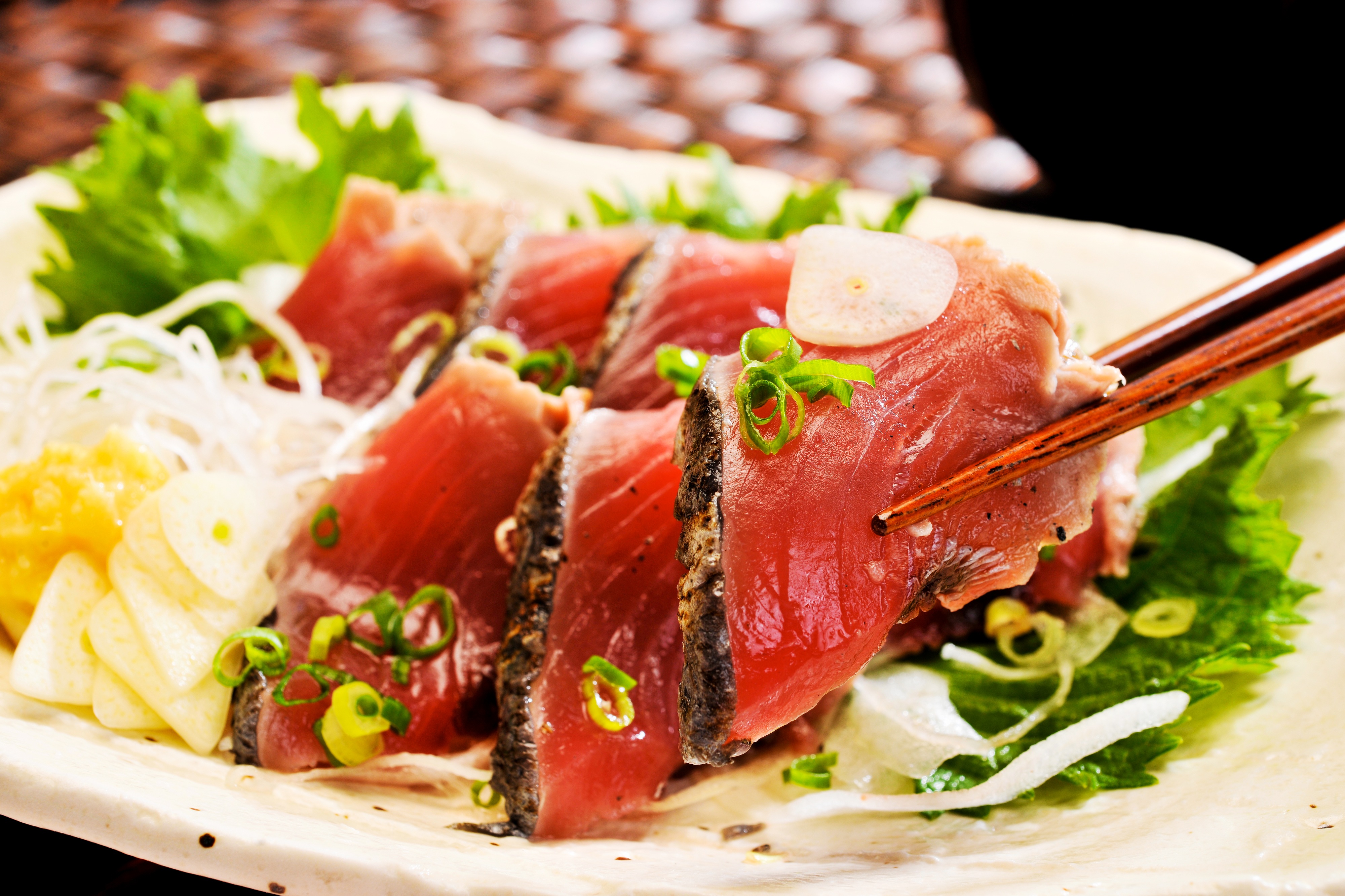 秋の味覚
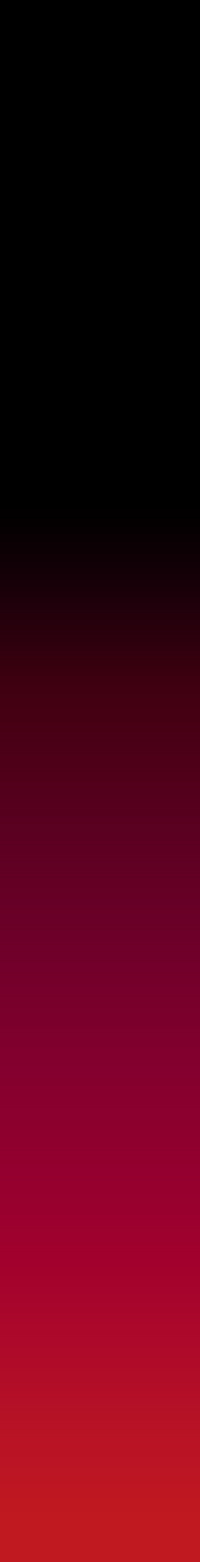 新メニューおためしフェア
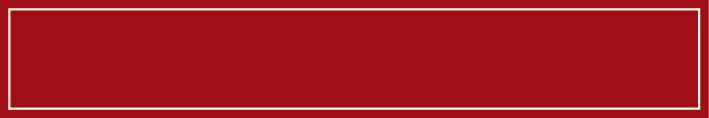 400円
鰹のタタキ
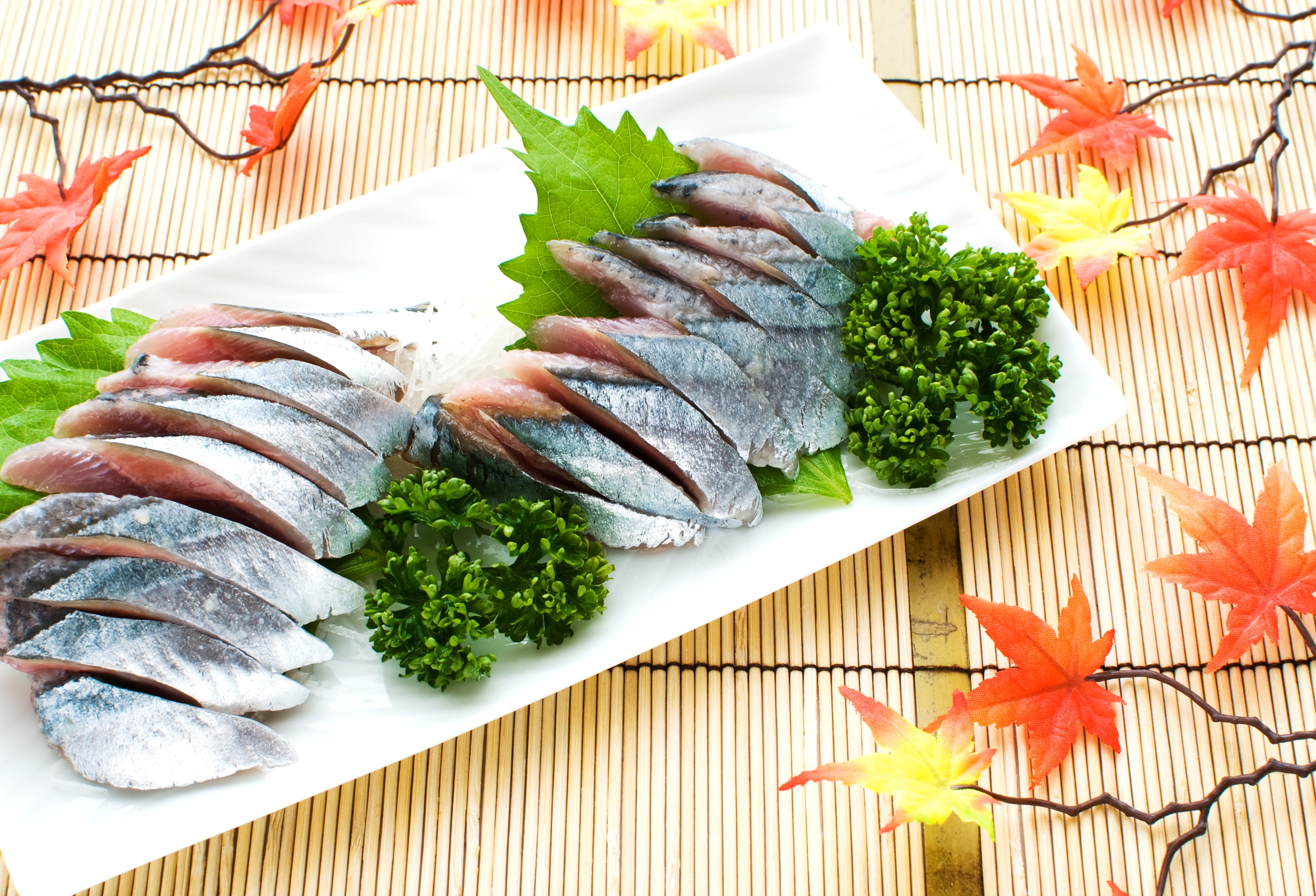 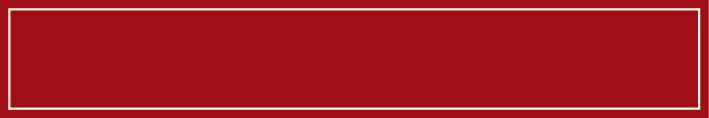 400円
サンマの刺身
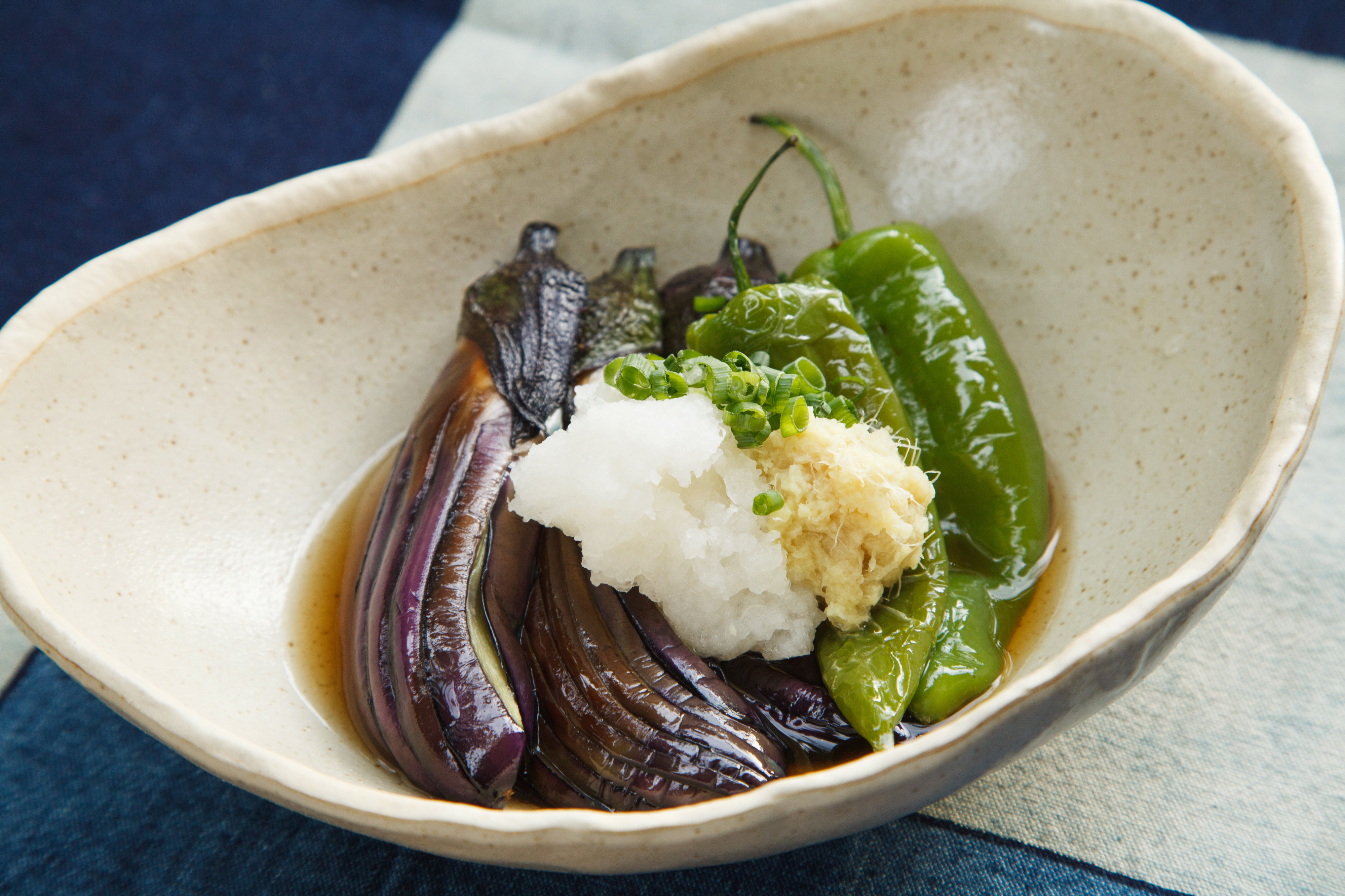 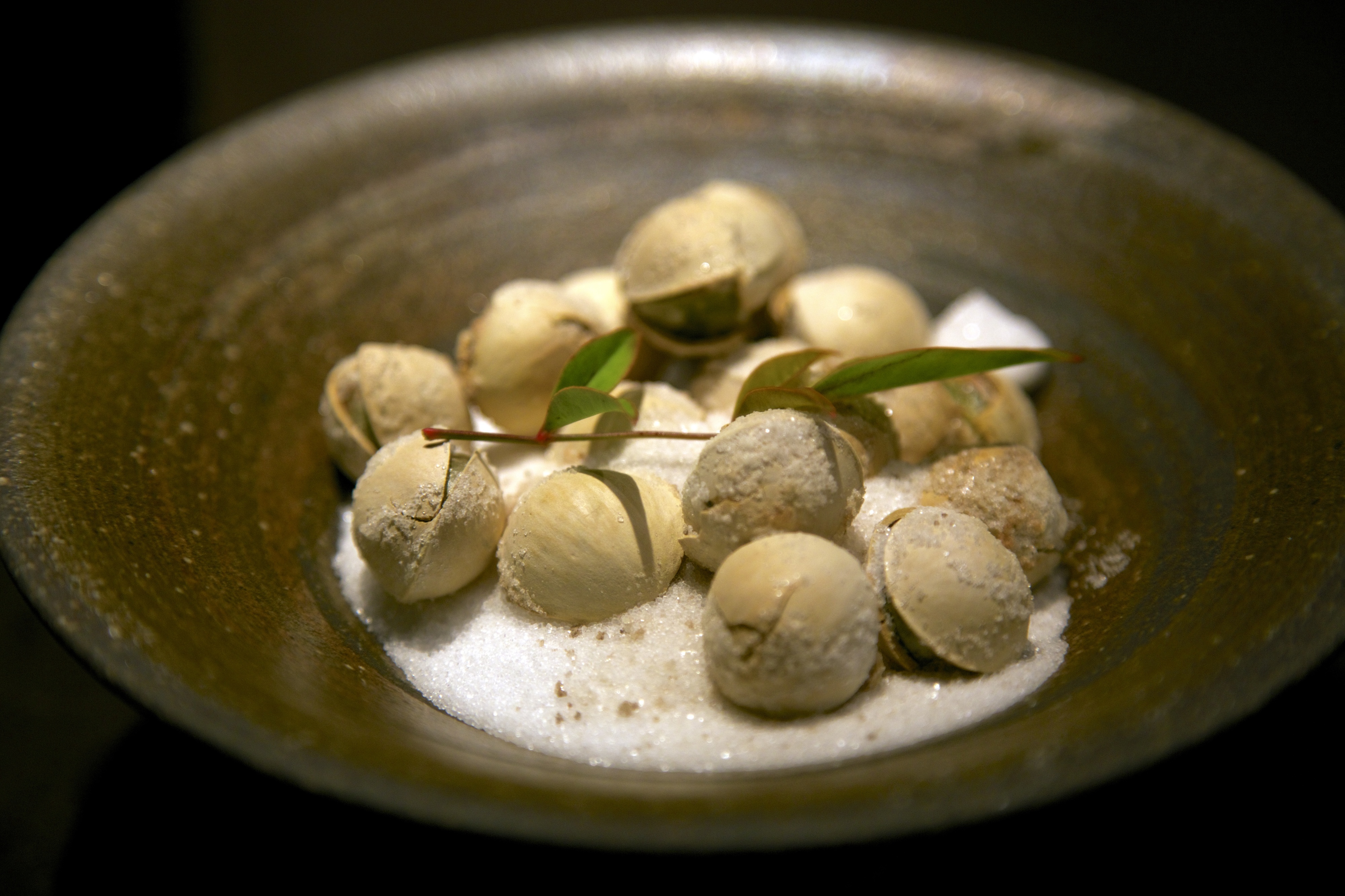 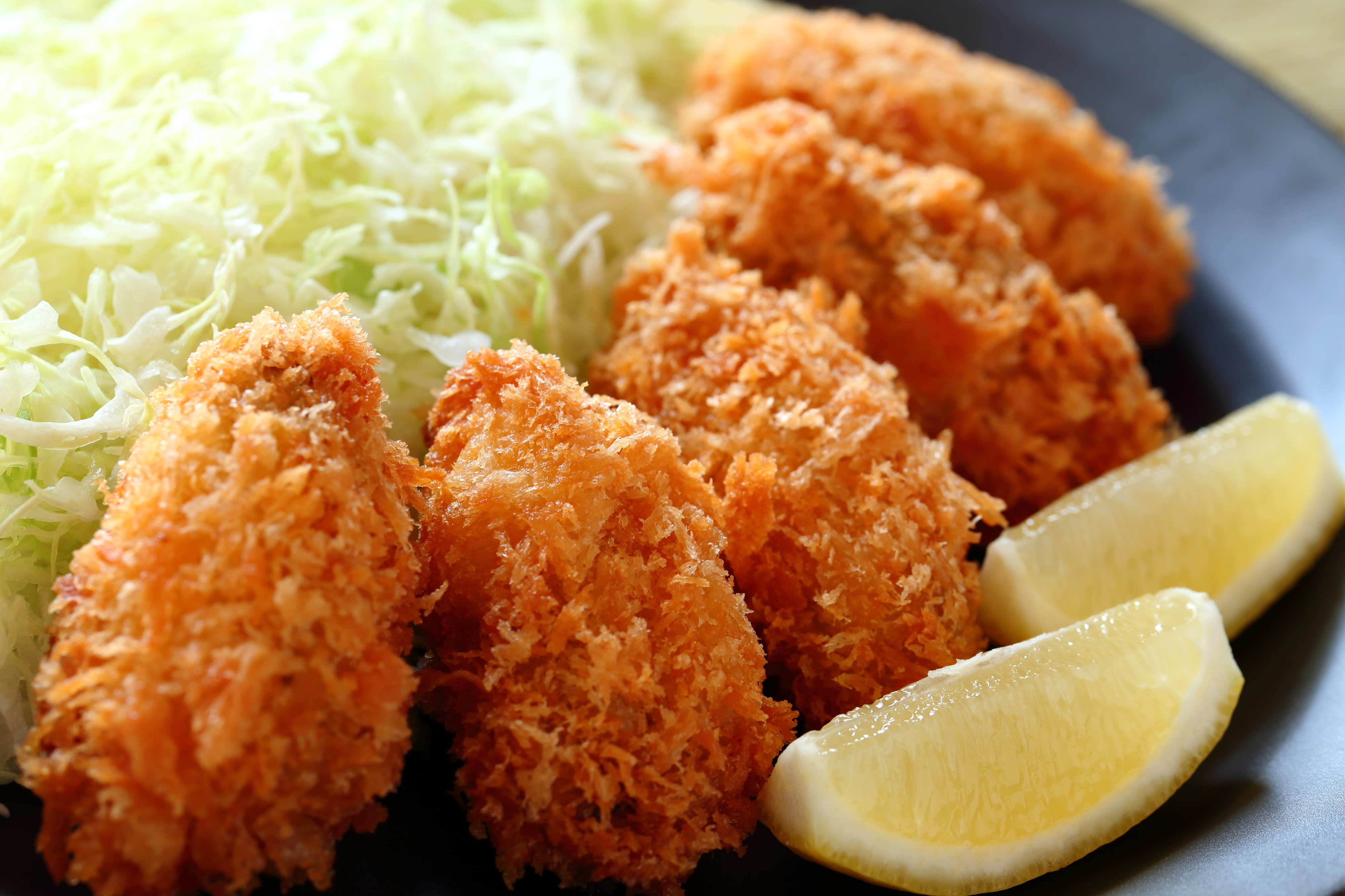 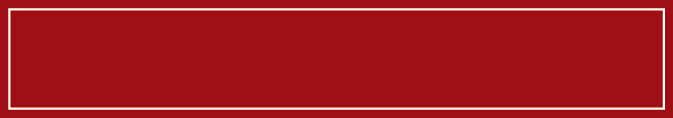 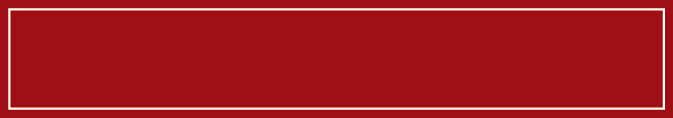 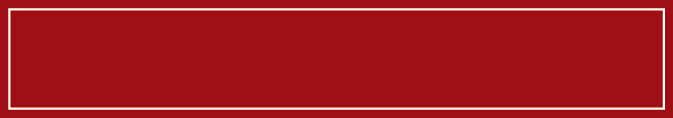 400円
380円
280円
牡蠣フライ
ナスの揚げびたし
銀杏
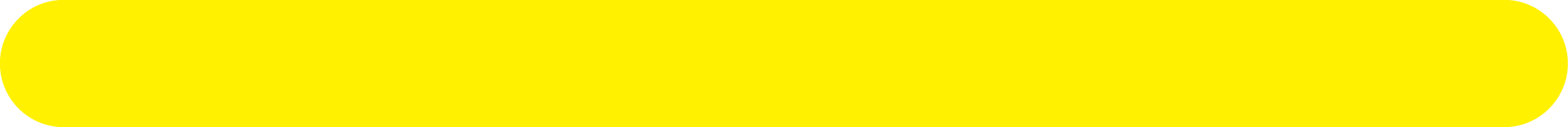 その他、宴会も承っております。お気軽にご相談下さい。
居酒屋サンプル
●ご予約・ お問い合わせはこちら
こちらに地図の画像を
配置してください。
TEL 06-1234-5678
住所／大阪市北区天神橋6-6-19